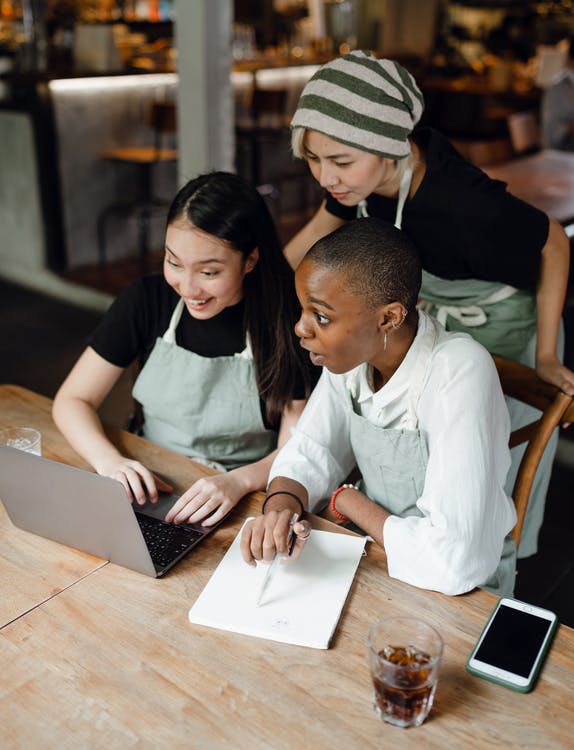 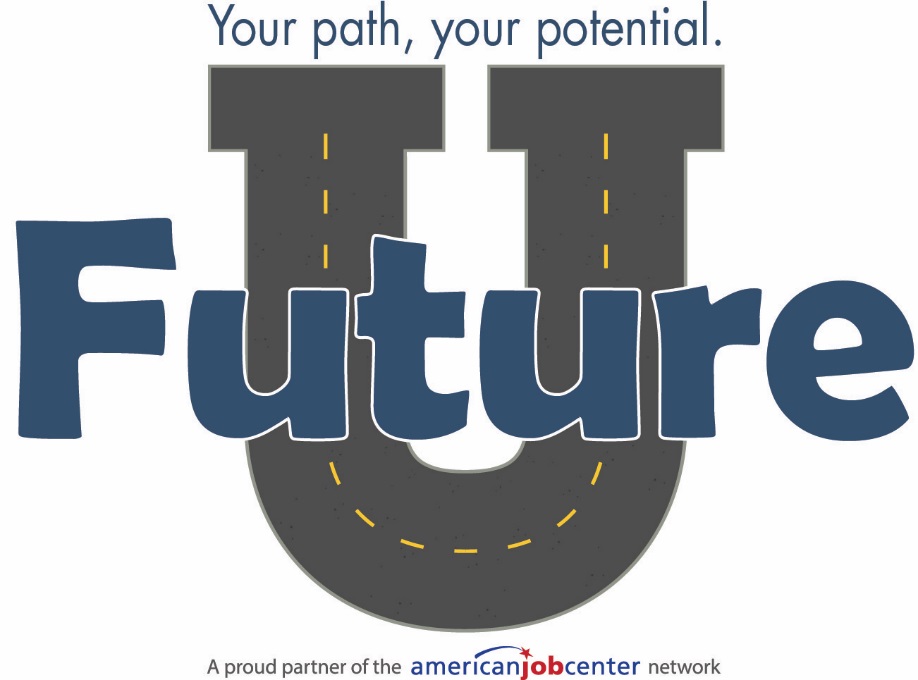 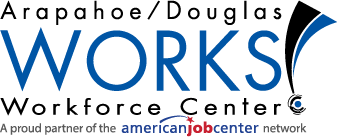 DRIVING OPPORTUNITY FOR YOUNG PEOPLE TO REALIZE AND OWN THEIR WORKFORCE POTENTIAL
YOUNG ADULT PROGRAM
Arapahoe/Douglas Works! is an equal opportunity employer/program.  Auxiliary aids and services are available up request to individuals with disabilities.
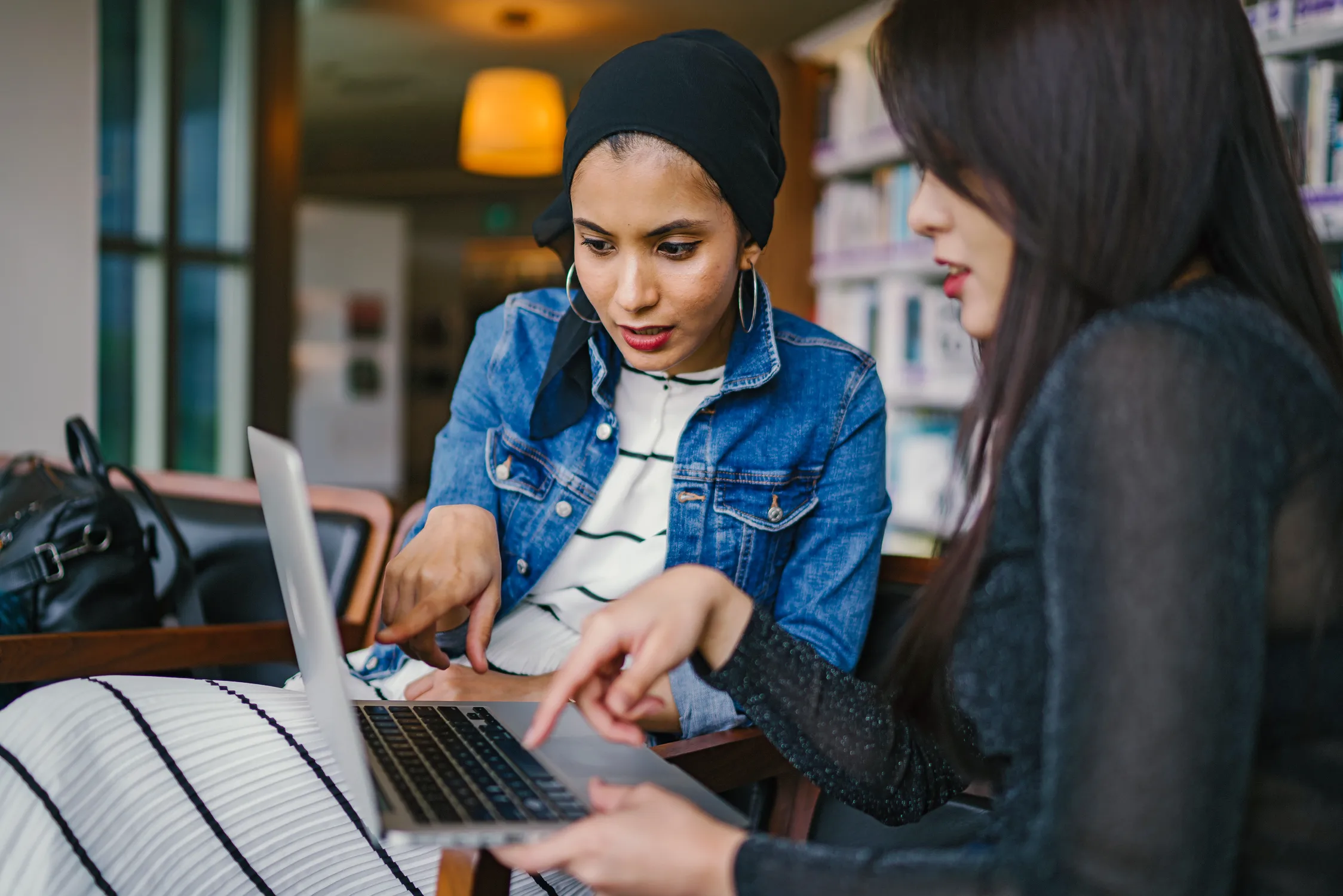 THE  WIOA YOUNG ADULTPROGRAM
The Goals of the WIOA Young Adult Out-of-School Program 
To assist young adults between the ages of 16-24 to achieve 
      goals and overcome barriers to employment and education
Involves intensive case management with a Workforce Specialist
Create an individualized strategy plan with steps to guide to a successful future
Must be eligible to qualify
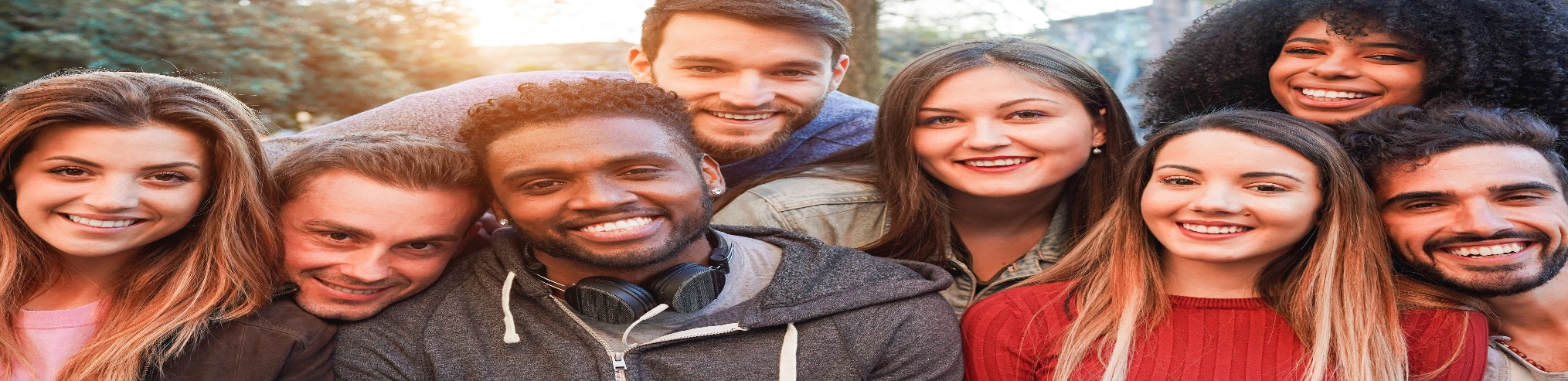 OUT OF SCHOOL
An individual who is 16-24 years old,out of school, and has one of these barriers: 

High School Dropout
Justice-involved/Ex-offender
Documented Disability (any physical impairments, learning disabilities, or mental health diagnoses) 
Pregnant/Parenting
Homeless/Runaway
Aged out of foster care
Low Income & English Language Learner / Basic Skills Deficient
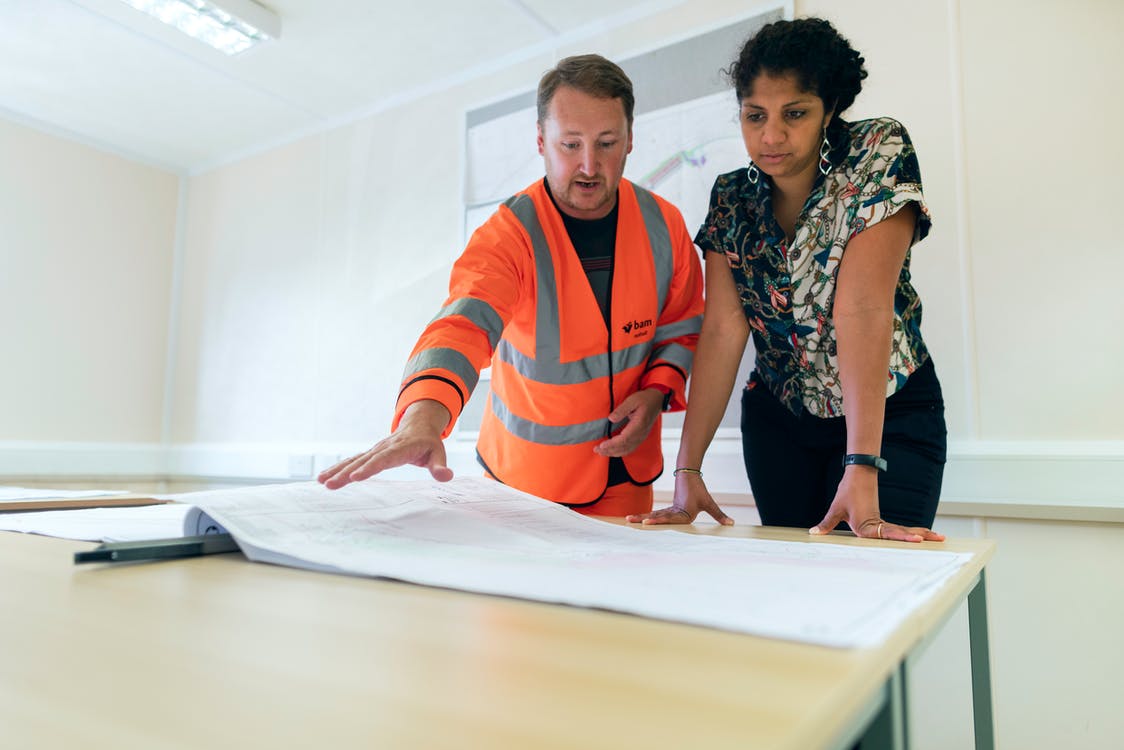 WORK EXPERIENCES
An opportunity that  increases employability
An internship paid by our WIOA program where you will be hosted in a work experience with a local employer in an industry of your choice to gain exposure to various careers. 

Paid minimum wage or above based on industry standard
Up to 25 hours a week for up to 12 weeks
Possible opportunity to get hired on permanently
Placement is not guaranteed
TRAINING
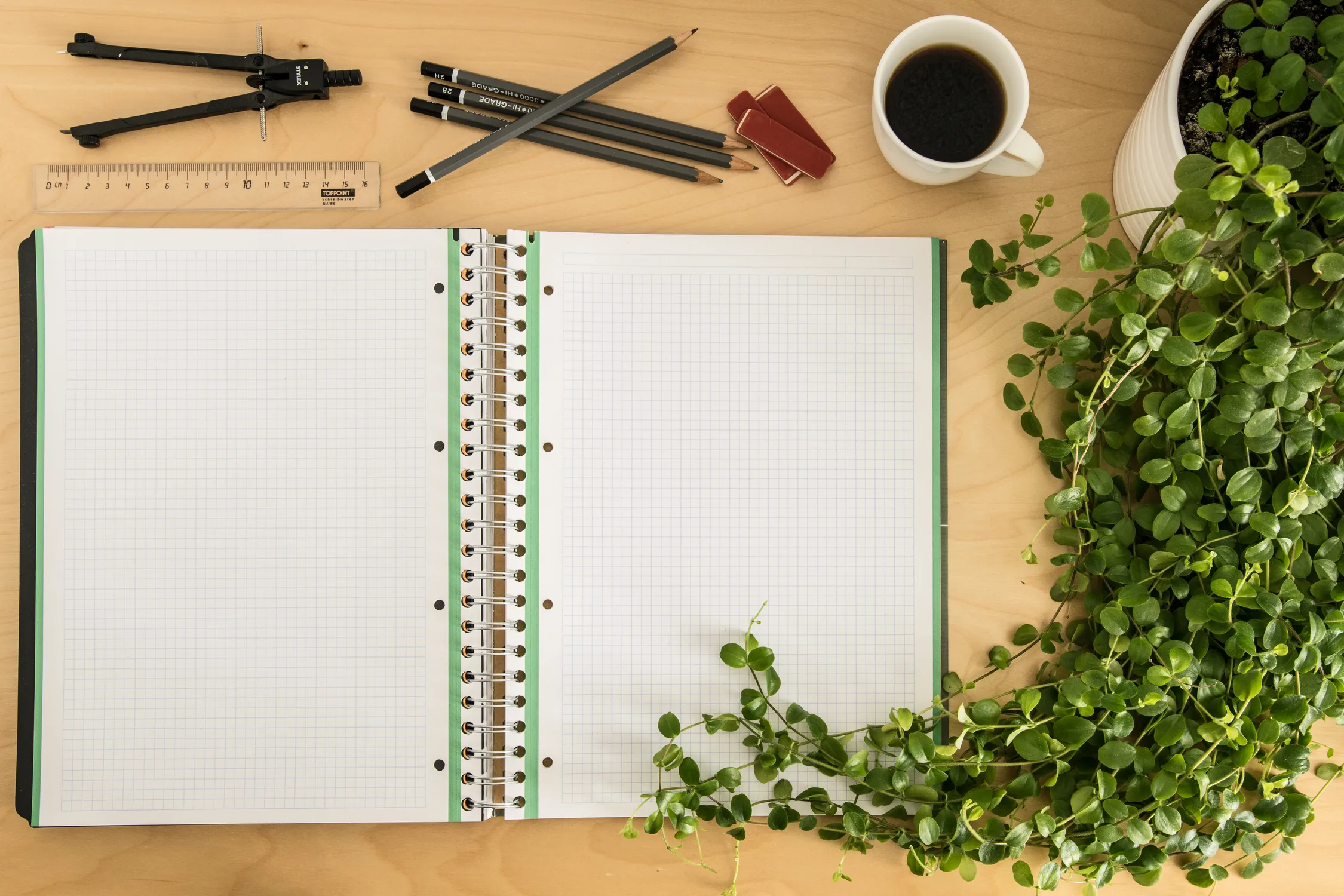 For a training to be eligible for funding assistance, it must meet these requirements: 

Must graduate from high school or obtain GED first
Training can be completed within 3 semesters or less
Training must be for an in-demand industry (such as Aerospace, Aviation, Bioscience, Broadband, Construction, Engineering, Finance, Healthcare, Hospitality, Manufacturing, and IT)
Training providers must be on the Eligible Training Provider’s List (ETPL) at https://www.cotrainingproviders.org/#/
For In School Youth, a provider must be procured by Arapahoe/Douglas Works!.
GED PREP
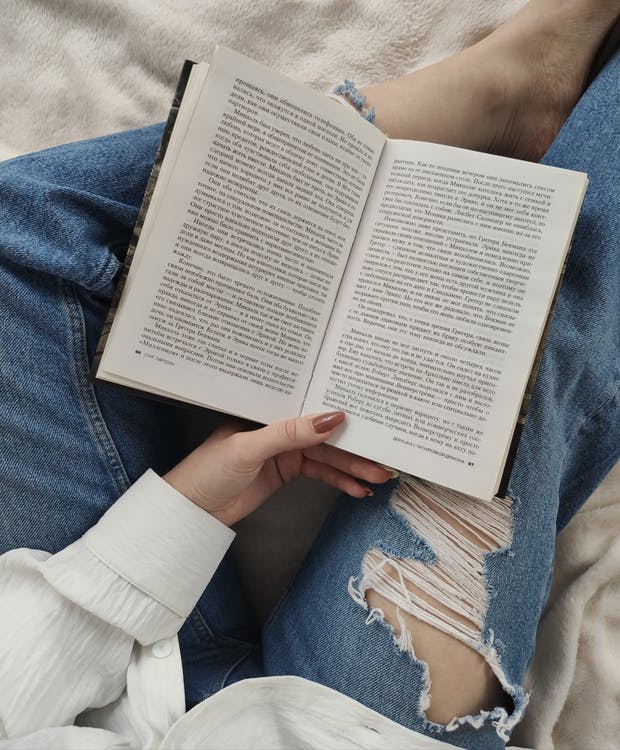 We can assist with obtaining a GED
Take the Test of Adult Basic Education (TABE) or CASAS
Provide tutoring (in house or with another eligible provider)
Attend GED class through an eligible provider
Provide GED study books with practice tests
Funding for pre-tests and the cost of the GED exam
$100 Incentive for Earning GED
Additional incentives for increasing levels on Post-TABE:
	$25 for each subject if under 9th grade level
	$50 for each subject if above 9th grade level
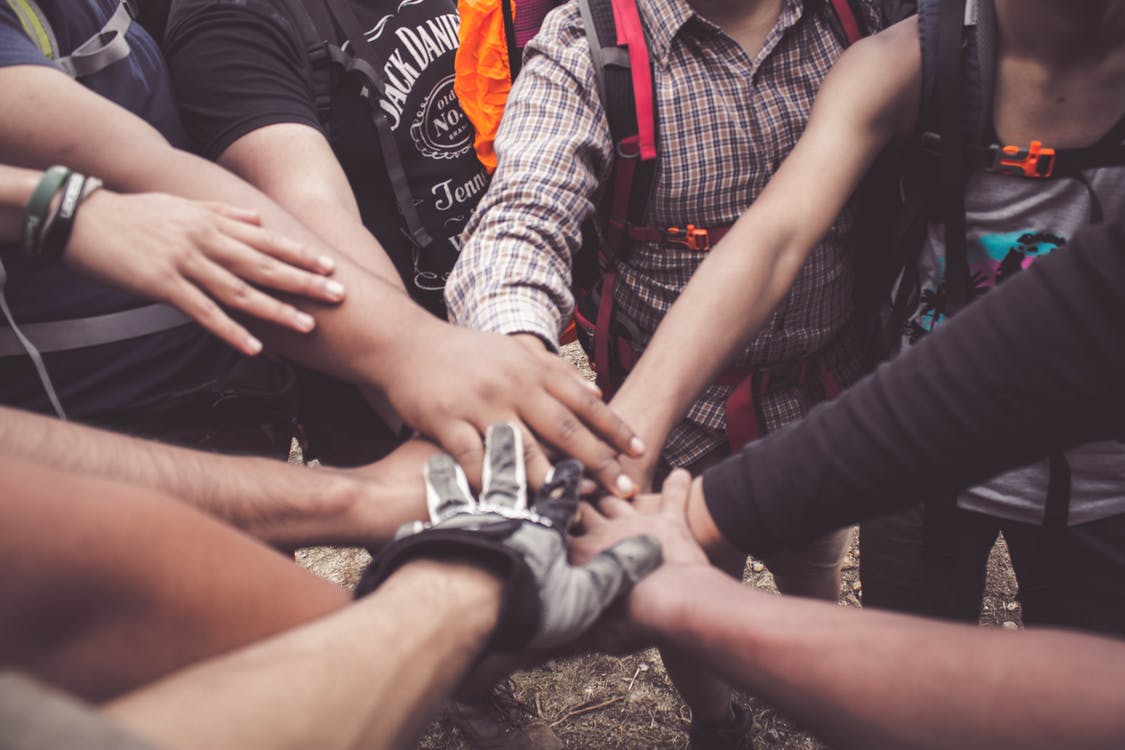 SUPPORTIVE SERVICES
We offer the following supportive servicesto assist with success in a work experience or training.

Transportation Assistance
Gas Vouchers
Bus Pass
Required work clothing or tools/equipment/books/supplies
Training certification or course fees
Incentives
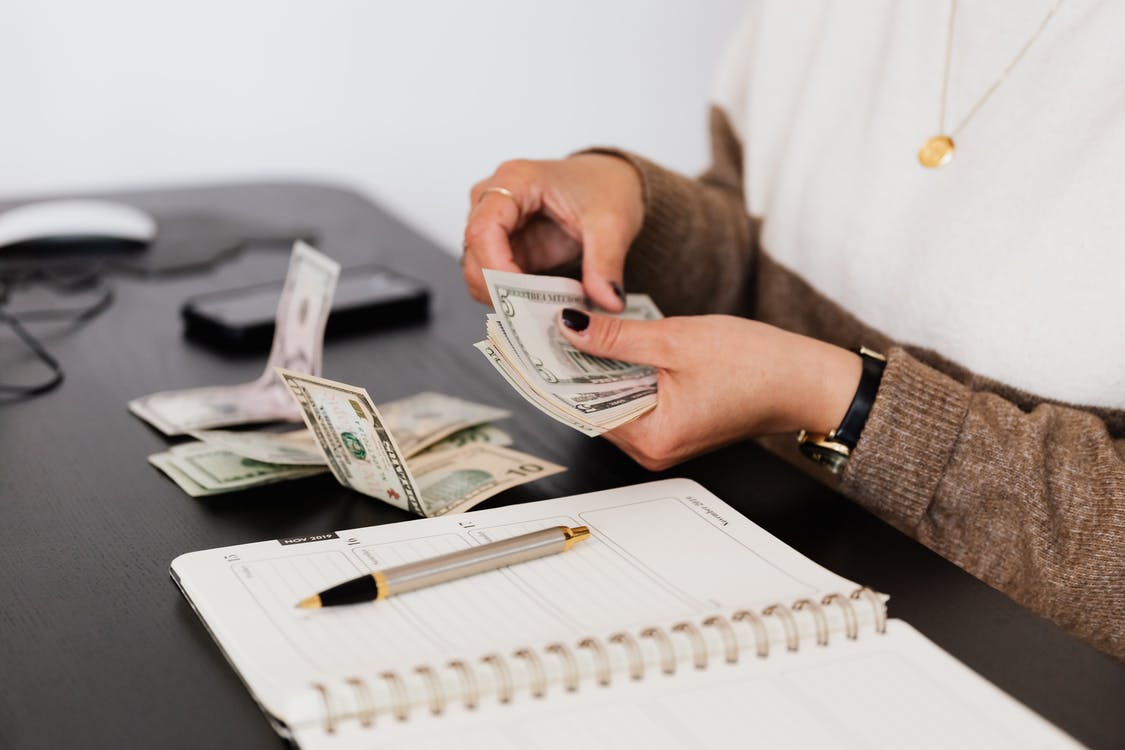 INCENTIVES
We offer incentives for the following: 
Earning High School Diploma or GED = $100
Completing a Work Experience (WE) = $100
Direct Job Placement after WE = Additional $100
Earning Occupational License = $125
Good Grades Based on Semester Averages:
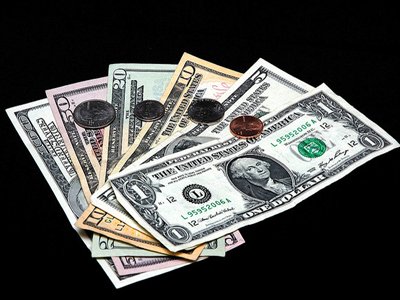 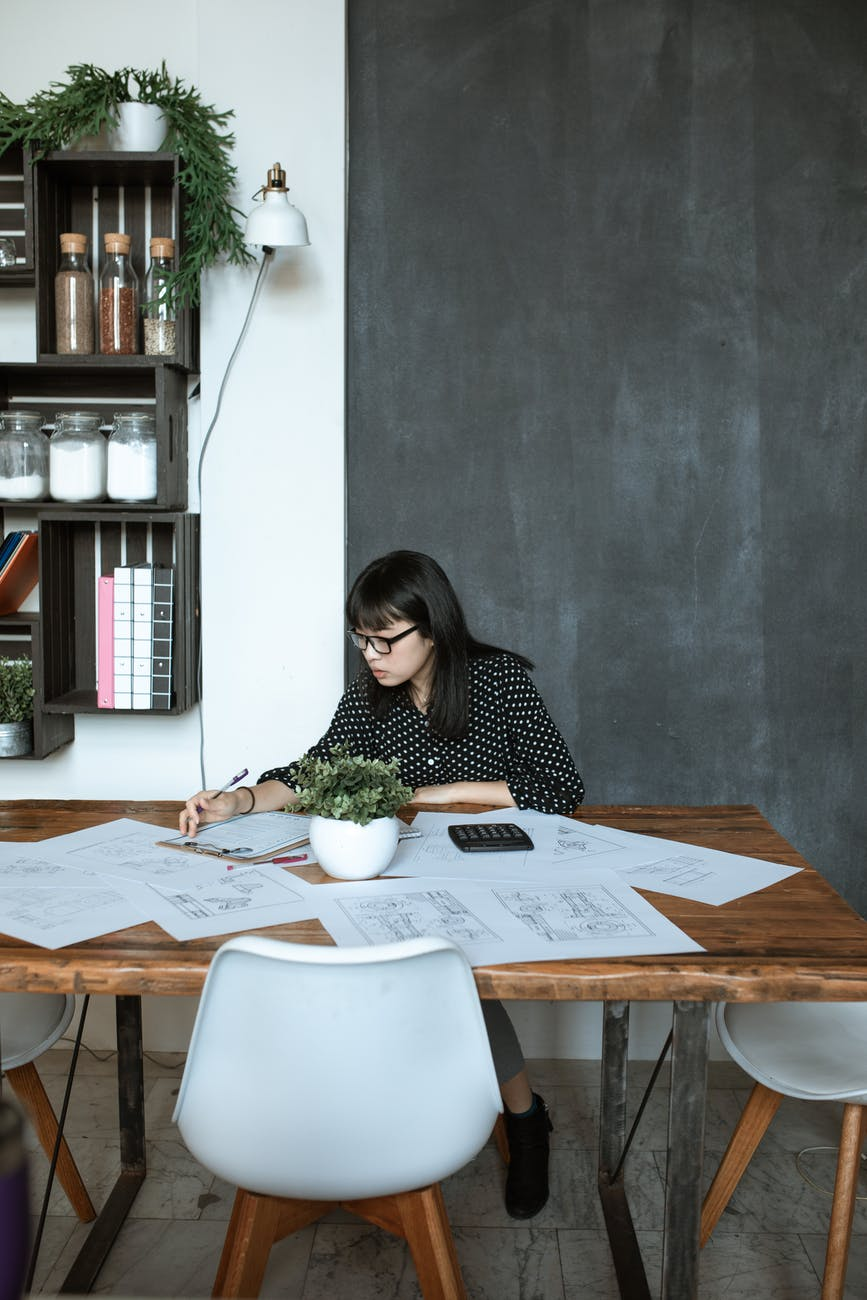 Additional Services
Elements of the Youth Program

Apprenticeships & Workforce Preparation
Assistance with Post-Secondary Transition
Career Exploration & Labor Market Information
Entrepreneurial Training
Financial Literacy
Leadership Development (Community Service)
Mentorship
Referrals to Counseling
WHAT IS NEXT?
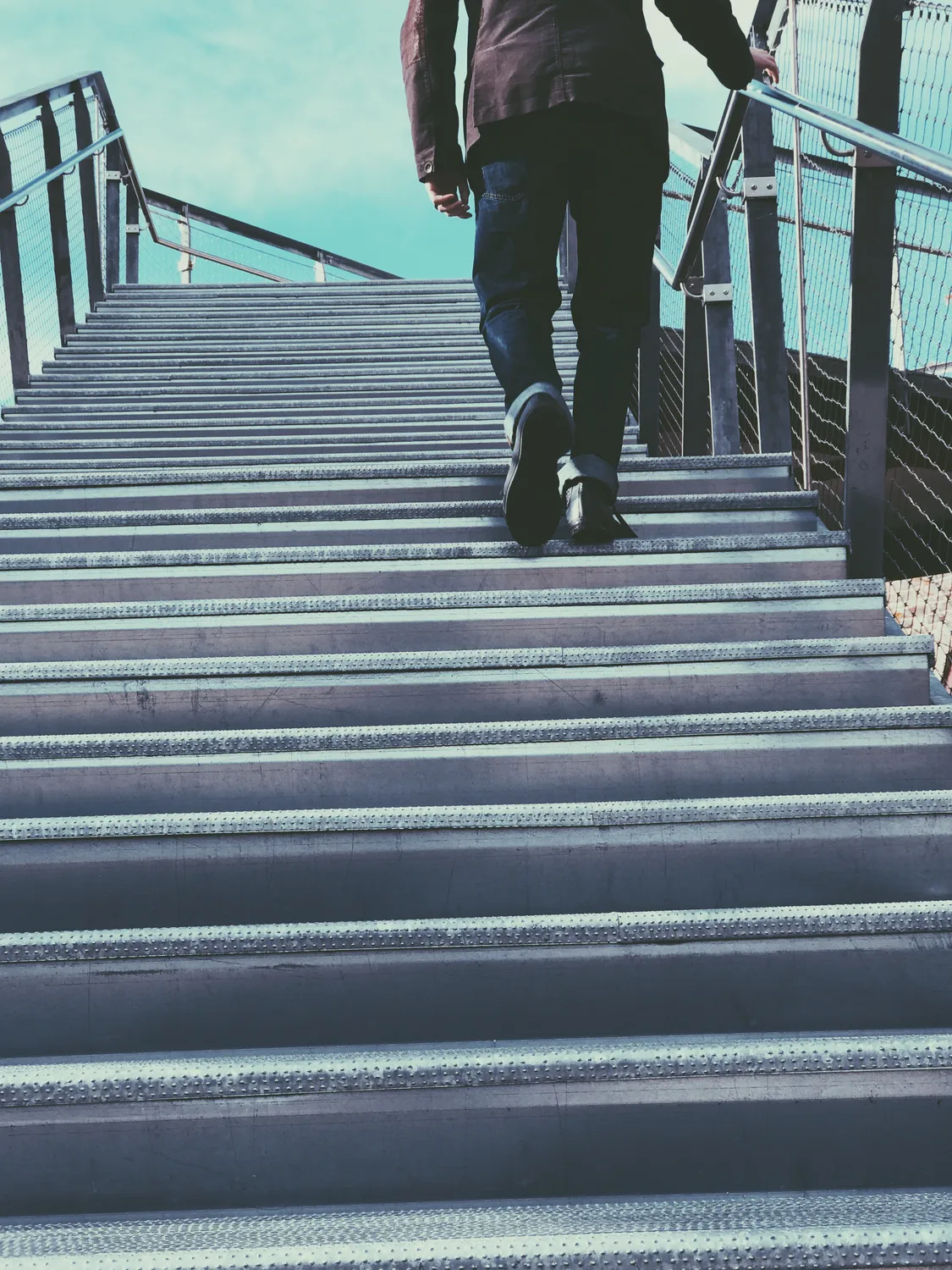 Register in Connecting Colorado OR update your account information at https://www.connectingcolorado.com/. 
Call 303-636-1260 or send an email to FutureU@arapahoegov.com to schedule an intake appointment with a Workforce Specialist.
Provide requested documentation.
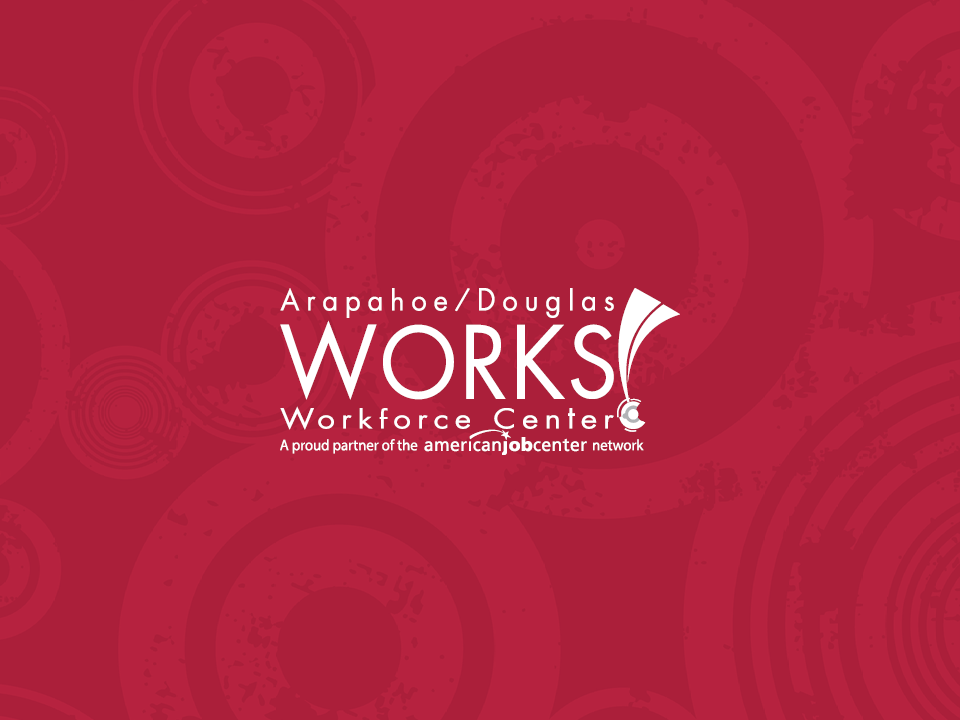 Questions?
Arapahoe/Douglas Works!
6974 S. Lima Street
Centennial, Colorado  80112
(303) 636.1260

www.adworks.org